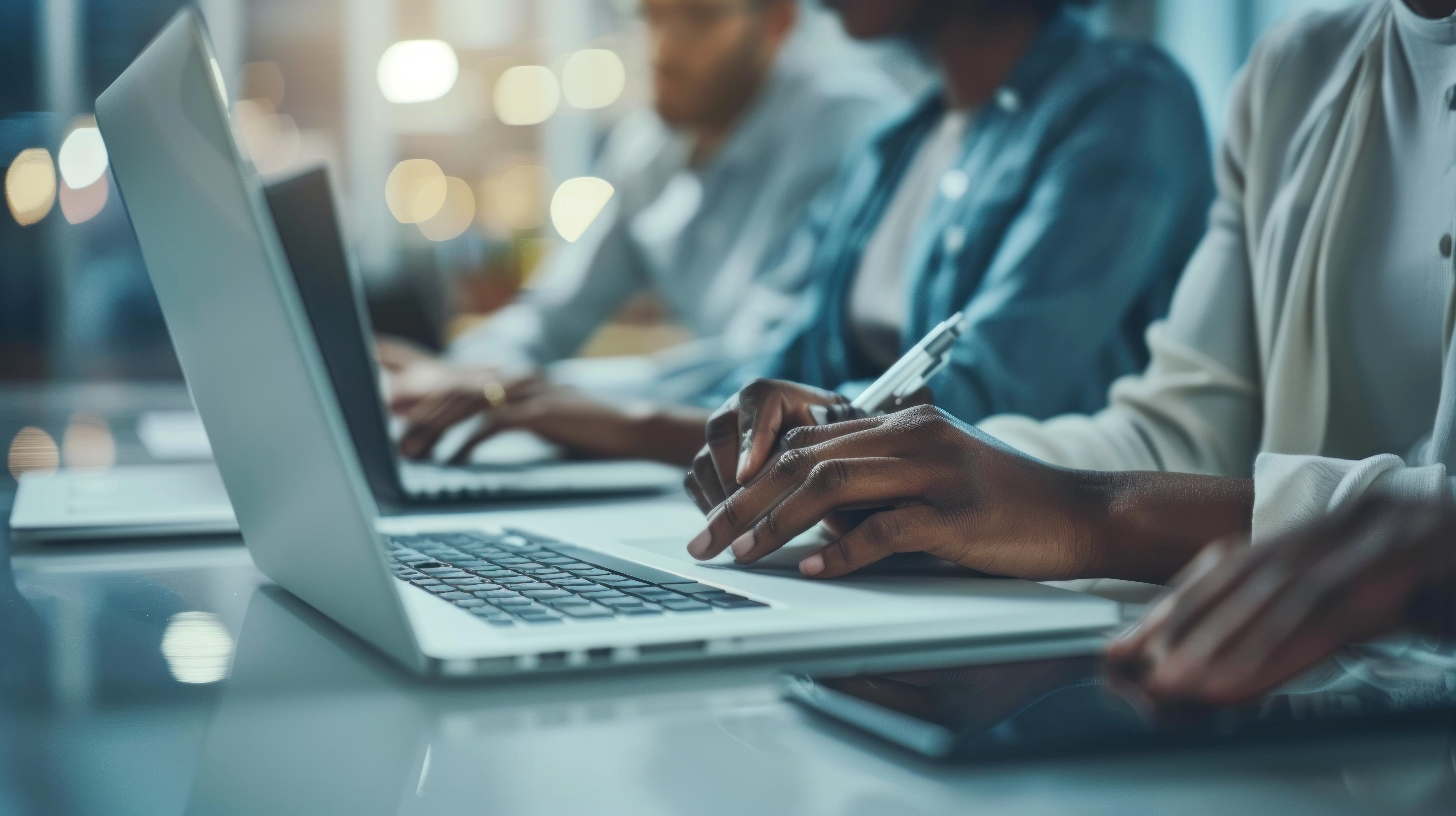 AN INTRODUCTION TO THE CANCER REGISTRY
Coding
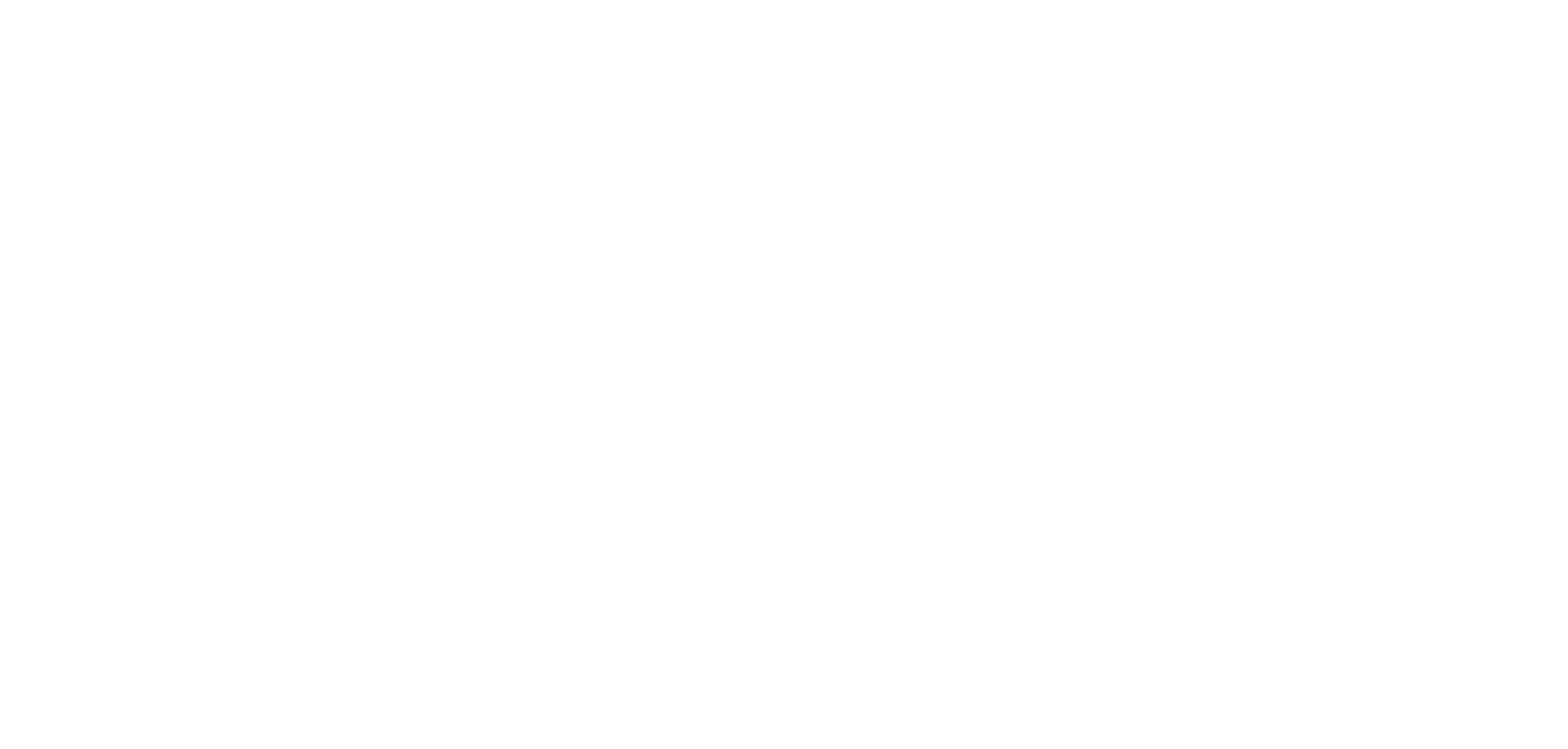 [Speaker Notes: This presentation on coding is sponsored by the National Cancer Registrars Association Education Foundation.]
Objectives
Discuss the coding manuals and applications used to abstract
Explain the importance of standardization
[Speaker Notes: During this presentation, we will discuss the different coding applications and manuals used to abstract.  You will also learn why the manuals and applications are so important in data standardization.]
Coding Manuals and Applications
Standards for Oncology Registry Entry (STORE)
International Classification of Disease for Oncology (ICD-O)
AJCC (American Joint Committee on Cancer) Cancer Staging Manual Eighth Edition
SEER (Surveillance, Epidemiology, and End Results) Summary Stage
Solid Tumor Rules
Site-Specific Data Item
Grade Manual
Hematopoietic and Lymphoid Neoplasm Database
SEER*Rx Interactive Antineoplastic Drugs Database
[Speaker Notes: Cancer registries use many coding manuals and applications to determine if a case is reportable and to code different portions of the abstract. 
These coding manuals and applications listed here standardize data collection making sure it is accurate, timely and complete.]
Standards for Oncology Registry Entry (STORE)
Developed by the Commission on Cancer (CoC)
Required cases to be abstracted
Data dictionary
Description 
Rationale
Definition
Coding instructions
Allowable codes
[Speaker Notes: The Standards for Oncology Registry Entry (STORE) manual is developed by the American College of Surgeons Commission on Cancer.  

This data dictionary manual is indispensable to all registrars and must be followed by all CoC accredited facilities, as it provides direction on how to accurately complete and code all the data fields of an abstract.  

It clearly instructs abstractors on which malignant and benign tumors are reportable and must be abstracted.  
It outlines the code description, the rationale or the reason why the data item is collected, a definition that provides additional background on the data item and its clinical importance, as well as the coding instructions and allowable codes for each data field collected within the abstract.
To experience using the STORE Manual and assigning codes for different data fields, please see the activity exercises that are available.]
International Classification of Disease for Oncology (ICD-0)
Primary site
Histology
Behavior (benign, borderline, in situ or invasive)
Example
Sigmoid colon = C18.7
Invasive adenocarcinoma = 8140/3
[Speaker Notes: The International Classification of Diseases for Oncology (ICD-O) manual is used to code the patient's primary site of cancer (the organ the tumor originated) and the histology, including the behavior of that histology.
The behavior code indicates if the tumor is a benign, borderline, in situ, or invasive tumor.
For example:
The primary site code for a sigmoid colon cancer is C18.7 (18 for colon and .7 for sigmoid a subcategory of the colon)
An invasive adenocarcinoma is assigned as code 8140/3 (8140 identifies the cancer as an adenocarcinoma and the 3 indicates the tumor behavior is an invasive malignant tumor)    
To learn how to assign primary site and histology codes, please go to the Site and Histology Activity that is available.]
American Joint Committee on Cancer (AJCC) Staging Manual
TNM Staging
Clinical and pathological
Tumor
Nodes
Metastasis
Stage Group
Prognostic Factors
[Speaker Notes: The American Joint Committee on Cancer (AJCC) staging manual allows for concise staging of the tumor identified by a T for tumor, N for nodes, and M indicates if there is distant metastasis or not.  

Additional factors may play a role in the calculation of the AJCC Prognostic Stage Group for a disease site.  Each primary site has its own chapter and instructions within this manual for accurate staging of a patient’s cancer.  However, there are some primary sites that are not staged using the AJCC Staging Manual, such as brain tumors and leukemias.]
SEER Summary Stage
Basic category of how far tumor has spread
Measure cancer control and epidemiologic efforts
Applicable to all malignant primary sites
Combination clinical and pathological
Clinical – Information prior to treatment
Pathological – Information includes surgical resection
[Speaker Notes: SEER Summary Stage is the most basic way of categorizing how far a cancer has spread from its point of origin.  The Summary staging categories are broad enough to measure the success of cancer control efforts and other epidemiologic efforts.
Summary Stage is applicable to all malignant primary sites, including lymphoma and leukemia. 
A combination of clinical and pathological information is used to determine the SEER Stage.
Clinical information includes all information found before treatment has begun.
Pathological information includes information found from the surgical resection of the primary cancer.
Please view the Cancer Staging presentation for a more in-depth explanation of AJCC TNM Staging and SEER Summary Stage.]
Solid Tumor Rules
Consistent and standardized coding
Determine number of primaries to abstract
Two or more tumors in same site
New primary or a recurrence of a previous primary
Assign histology code
Discrepancy between the biopsy and resection
Two or more histologies in same site
Combination histology
[Speaker Notes: The Solid Tumor Rules manual was developed to promote consistent and standardized coding by cancer registrars.  These rules guide the process of determining the number of primary sites (or primaries) a patient has. At times, a patient may have multiple primaries—that is, more than one cancer at the same time or throughout their lifetime.  The cancer registrar must complete an abstract for each cancer primary a patient has.  These rules also assist the cancer registrar whether a subsequent tumor is a new primary or a recurrence of a previous primary.

The Solid Tumor Rules also assist the cancer registrar in assigning the correct histology code, especially when the biopsy does not use the same terminology as the resection of the tumor, or the patient's tumor has multiple histologies or the tumor is a combination of histologies.]
Site-Specific Data Items (SSDI)
Data items specific to certain site/histology combinations
Data dictionary
Breast cancer
Estrogen receptor status
Progesterone receptor status
Her2 status
Oncotype Dx tests
[Speaker Notes: The Site-specific data item manual is the primary resource for documentation and coding instructions for site-specific data. 
Each site-specific data item applies only to selected schemas.  There are 153 schemas which are defined based on site/histology and used to assign applicable site-specific factors.
Like the STORE Manual, the SSDI Manual is a data dictionary that outlines the code description, the rationale, a definition that provides additional background on the data item and its clinical importance, as well as the coding instructions, format and allowable codes for each site-specific data item for that cancer site.
Examples of site-specific data items that would be collected by a cancer registrar for breast cancer include; estrogen receptor status, progesterone receptor status, Her2 status and Oncotype Dx tests.]
Grade Manual
A measure of the tumor aggressiveness
Microscopic examination of tumor tissue
How closely the tumor cells resemble the normal cells of the organ of origin
Well differentiated: closely resemble
Poorly differentiated: little resemblance 
Undifferentiated: no resemblance
[Speaker Notes: The Grade Manual is used to assign codes for the tumor's grade.  The tumor grade is a measure of the aggressiveness of the tumor.
The pathologist's microscopic examination of tumor tissue determines the grade of the tumor.
Grade can be defined in a number of ways.  The most common way to define grade is an assessment of how closely the tumor cells resemble the normal cells of the organ of origin.
A few examples would include; well differentiated tumor cells closely resemble the normal cells.  Poorly differentiated and undifferentiated tumor cells are disorganized and abnormal looking; poorly differentiated bears little resemblance and undifferentiated has no resemblance to the normal cells from which they originated.
Tumor grade is an important prognostic indicator for many tumors, so it is critical that the cancer registrar codes these data items correctly.]
Hematopoietic and Lymphoid Neoplasm Database
Hematopoietic and lymphoid neoplasms
Leukemia
Lymphoma
Blood disorders
Accurate reporting
One primary or two primaries
Histology coding
Transformations

https://seer.cancer.gov/seertools/hemelymph/
[Speaker Notes: Hematopoietic and lymphoid neoplasms are leukemia, lymphoma, and blood disorders.   The Hematopoietic Database is used to determine if a patient has a single or multiple hematopoietic or lymphoid neoplasm or a transformation from one hematopoietic neoplasm to another hematopoietic neoplasm.

For example, a patient may have a history of chronic myelogenous leukemia and now presents with an acute myelogenous leukemia.  The registrar would need to determine if this is the same primary that has transformed from a chronic to an acute state or a new primary neoplasm.  In this instance, the database would instruct the registrar that acute myelogenous leukemia is a new primary and not a recurrence or transformation of the previous chronic myelogenous leukemia.  The abstractor would then complete a new abstract for the acute myelogenous leukemia primary.

This database also assists the cancer registrar in assigning the correct histology code.  This database has additional information about each type of hematopoietic and lymphoid neoplasm.  Please feel free to click on the link provided and search the database.]
SEER*Rx Interactive Antineoplastic Drugs Database
Web-based application
One-step lookup for coding oncology drug and regimen treatments
Chemotherapy
Hormone therapy
Immunotherapy




https://seer.cancer.gov/seertools/seerrx/
[Speaker Notes: SEER*Rx is a web-based application which updates are performed automatically so users do not have to install anything to access the latest revisions.
SEER*Rx was developed as a one-step lookup for coding oncology drug and regimen treatments.
The cancer registrar searches the database by entering an oncology drug name or regimen and the software indicates how the drug or drugs need to be categorized and coded in the cancer registry abstract.  
The oncology drug categories that cancer registrars use are chemotherapy, hormone therapy and immunotherapy.
The link to access SEER*Rx is provided for those who would like to search the application.]
Summary
Multiple coding applications and manuals
Important for standardization of data
[Speaker Notes: To summarize, the cancer registrar uses multiple coding applications and manuals to complete an abstract.  Using these applications and manuals, ensures standardization and coding consistency of the data.]
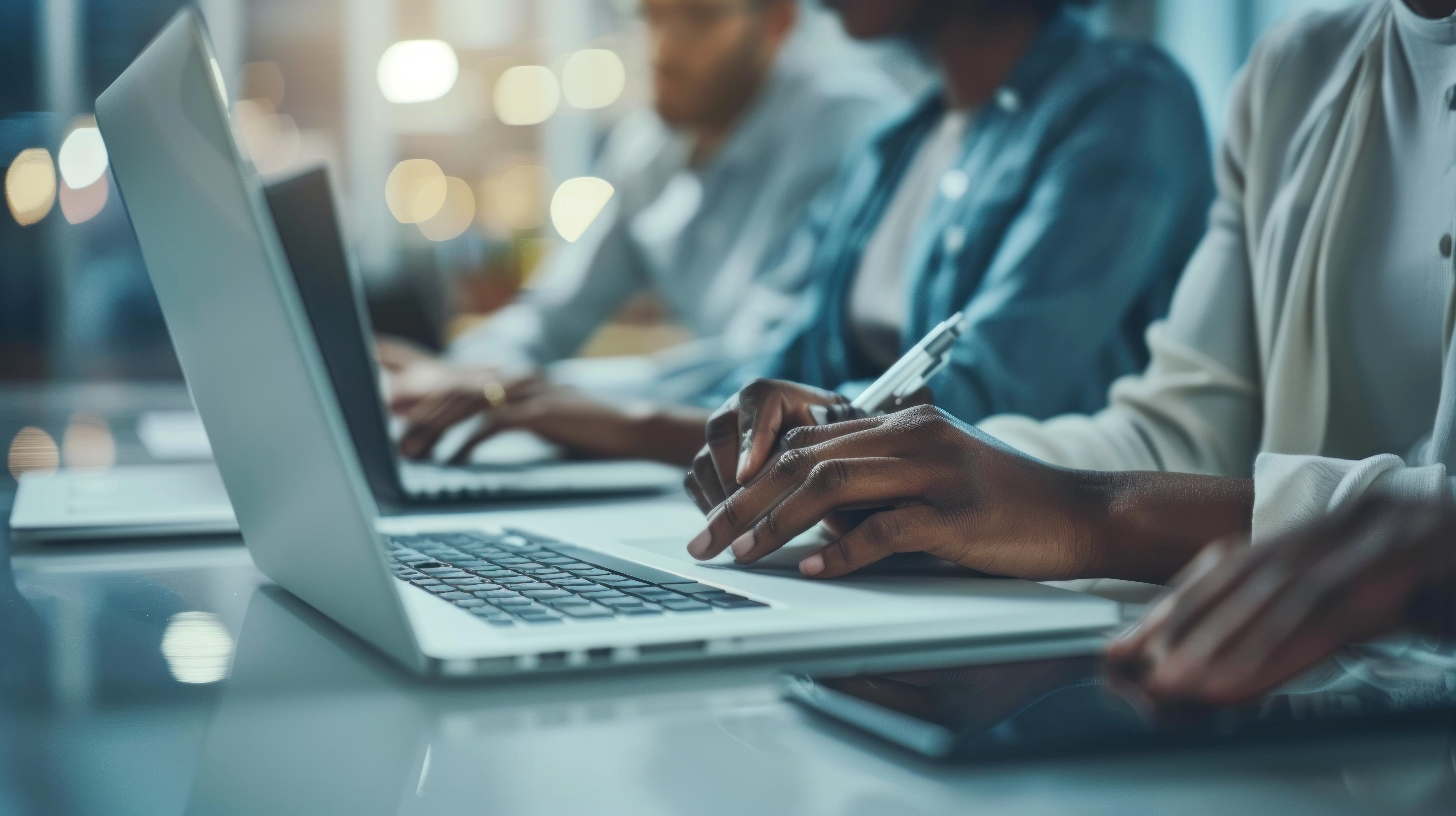 Thank You
NCRA Education Foundation
www.ncraeducationfoundation.org
NCRA
www.ncra-usa.org
[Speaker Notes: Thank you. This presentation is brought to you by the National Cancer Registrars Association Education Foundation.  For more information on the Education Foundation, go to www.ncraeducationfoundation.org.  For more information on the cancer registry profession, go to the NCRA website at www.NCRA-usa.org.]